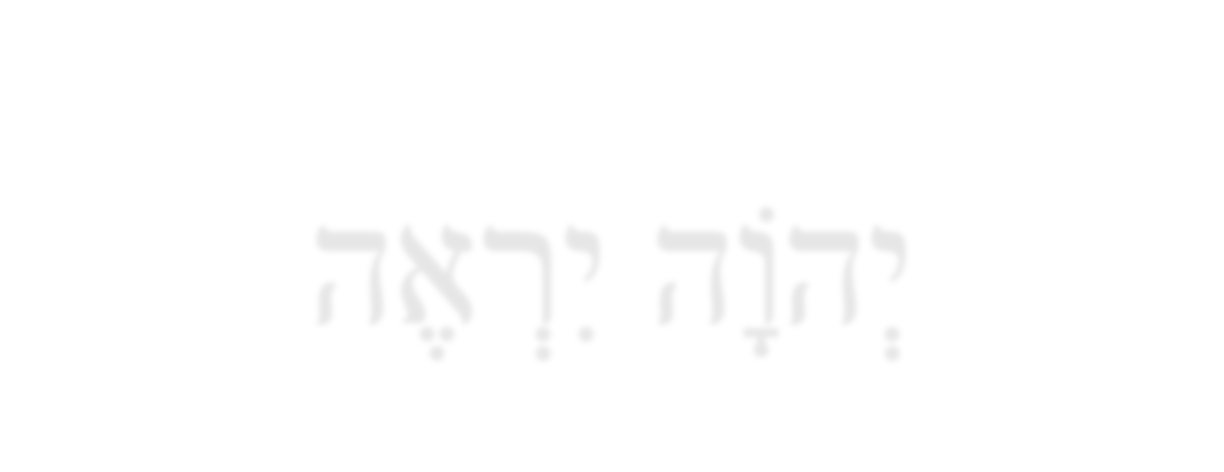 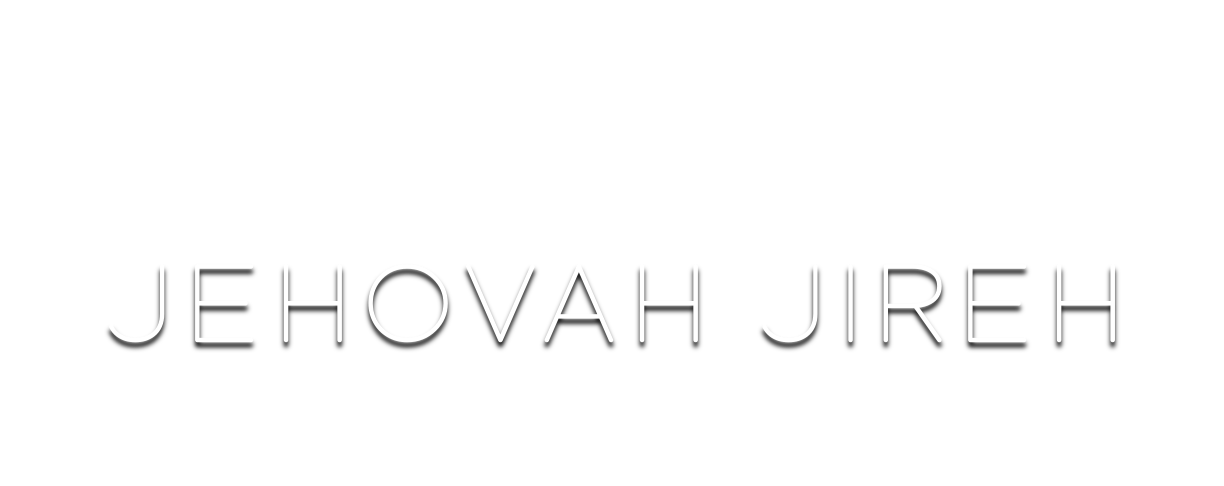 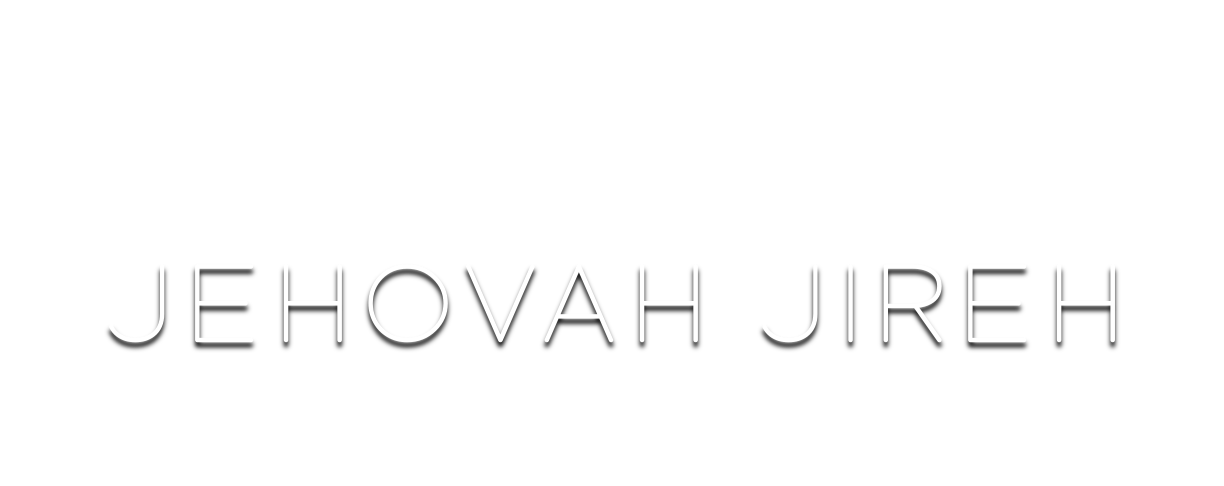 A Sacrifice for Sins
After providing the ram, God reaffirmed His promise to Abraham – Genesis 22:15-18
Sinful men conspired against God, but He used them to carry out His purpose – John 11:49-52; Acts 2:22-24; 4:24-28
God has provided, but we must act by faith –                    Acts 3:17-19, 25-27; 13:38-41, 44-46
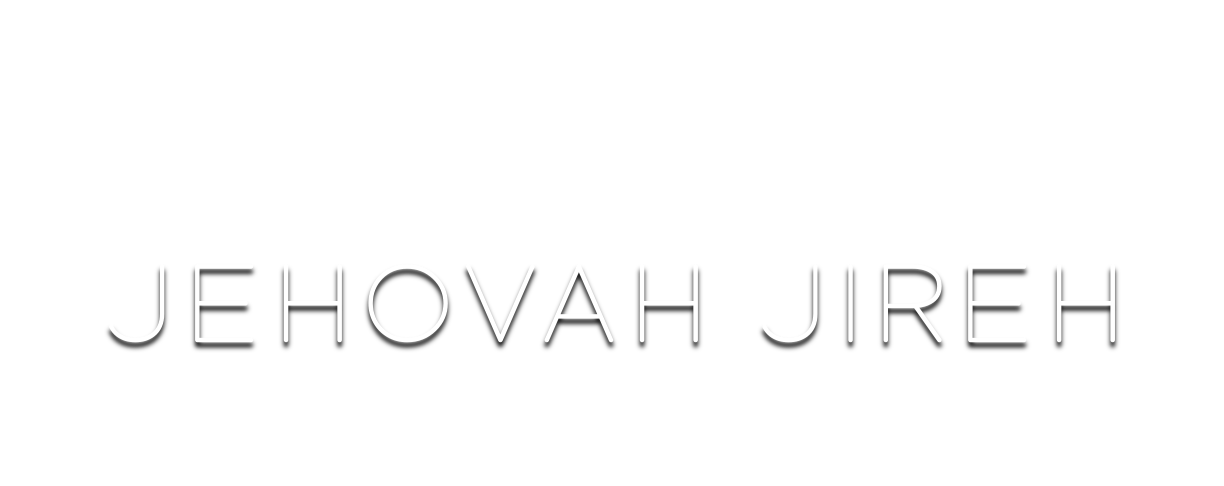 An Opportunity for Honest Hearts to Hear the Truth
Gospel saves but must be heard – Romans 1:16
The Lord will provide:
Seek and find – Matthew 7:7-8
Cornelius – Acts 10:1-6
God will send someone – Romans 10:14-15
There are opportunities all around –  Colossians 4:2-4 – NOTE: you may be the answer to someone’s prayers.
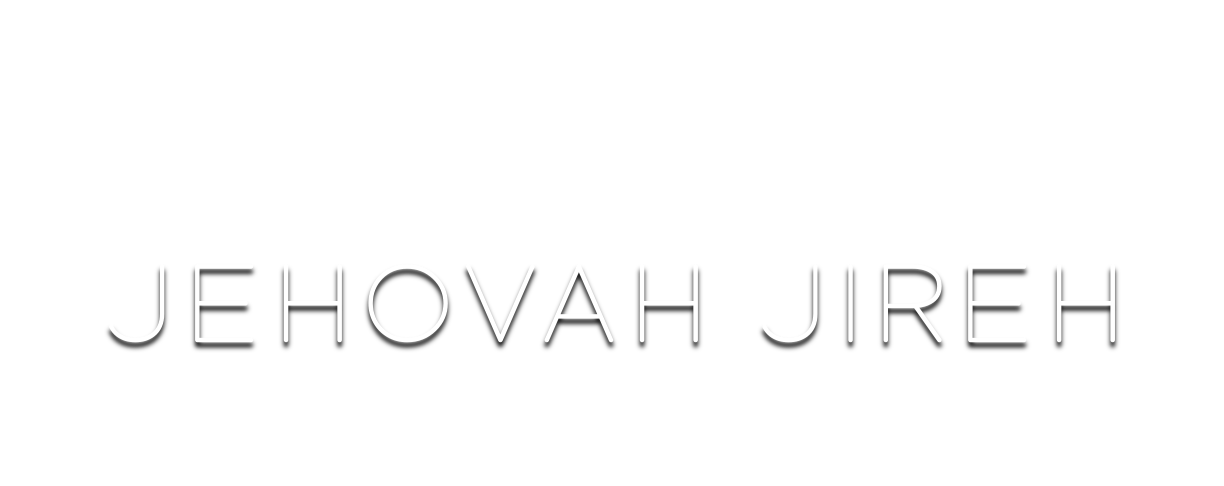 Understanding of the Word
Some say it’s too difficult, or can’t understand alike – Ephesians 3:3-4; 5:17; 1 Corinthians 1:10
Some want to understand, but get discouraged – 2 Peter 3:16; Hebrews 5:14
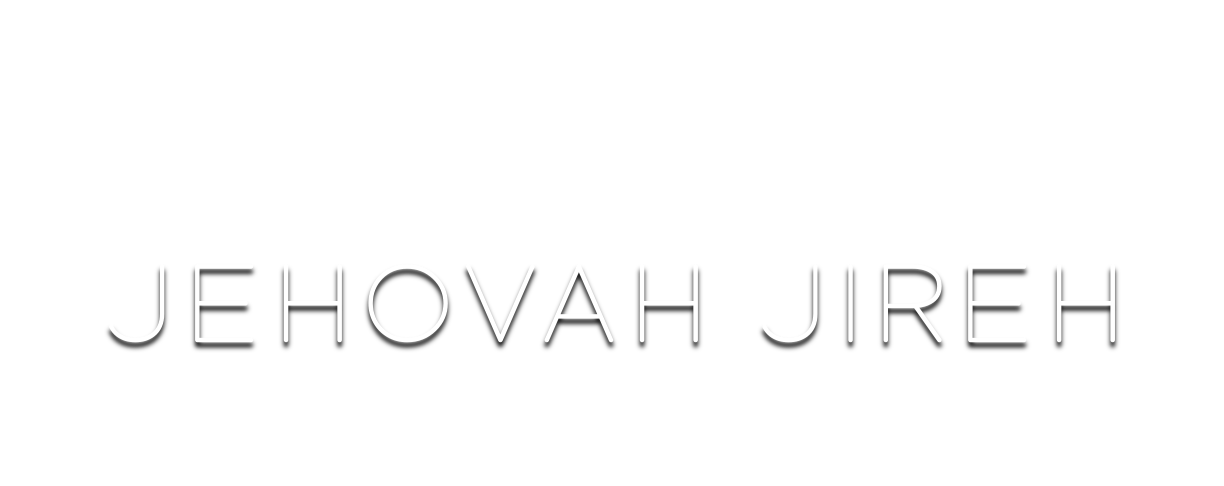 Understanding of the Word
The Lord will provide:
Started to understand – Mark 12:32-34
Ethiopian Eunuch – Acts 8:26-35
Taught religion – Matthew 28:20;    Ephesians 4:11-12, 16
Bereans – Acts 17:10-12
God wants us to know – 1 Timothy 2:3-4
God will provide, we must seek –                Psalm 119:17-24; 2 Peter 3:17-18
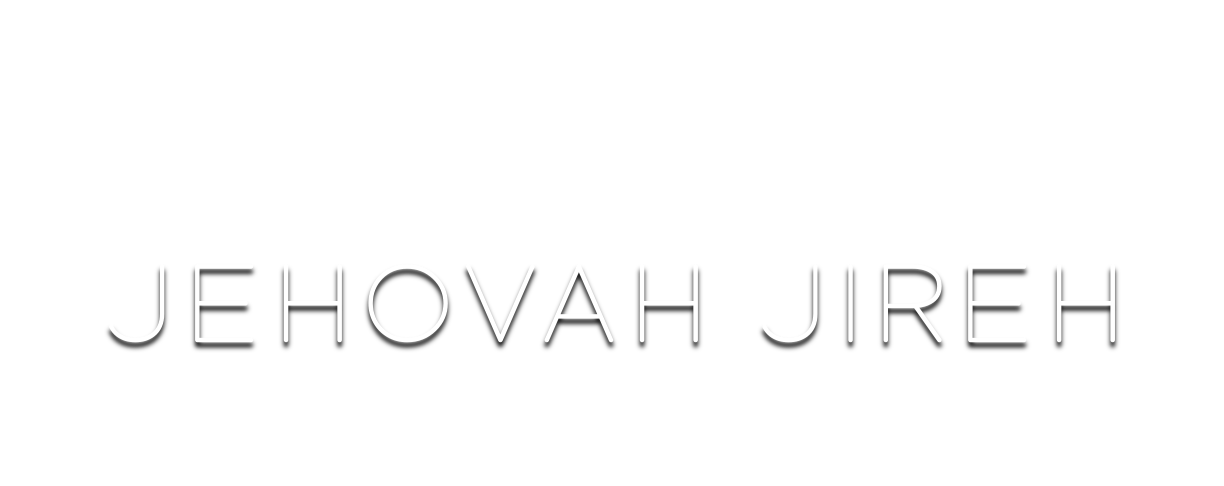 A Way of Escape in Temptation
1 Corinthians 10:13 – do we believe this?
We shall rule over it – Genesis 4:6-7
The Lord will provide (2 Peter 2:9):
Petition Him – Matthew 26:40-41
Resist, and keep resisting – James 4:7;               1 Peter 5:8-9
God provides armor – Ephesians 6:10-18
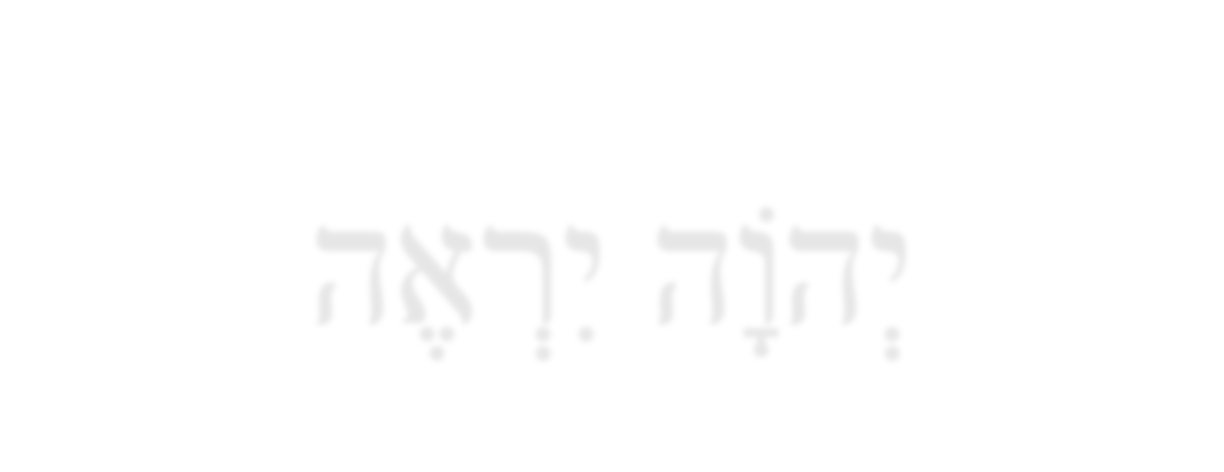 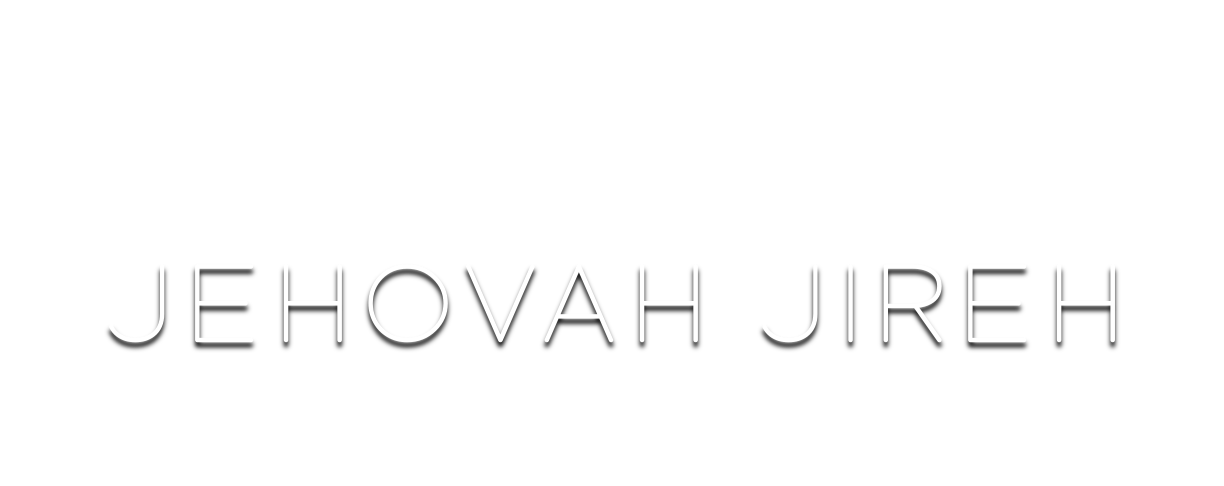